Jornadas de transparencia y Buen Gobierno

Experiencias Bloque 1 . El Buen Gobierno ya está aquí y ha venido para quedarse.
“CÓDIGO DE BUEN GOBIERNO” CABILDO INSULAR DE TENERIFE
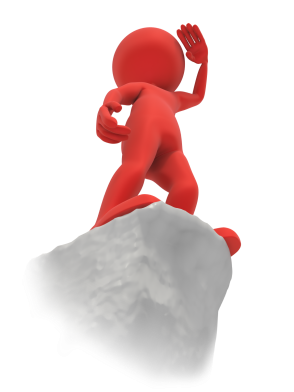 ANTECEDENTES

Impulso Presidente del Cabildo
Mesa Técnica de Gobierno Abierto
Información pública
OBJETIVOS
Modelo-Buen Gobierno
Pautas básicas de conducta de responsables públicos y del personal del Cabildo y de Organismos y entes dependientes
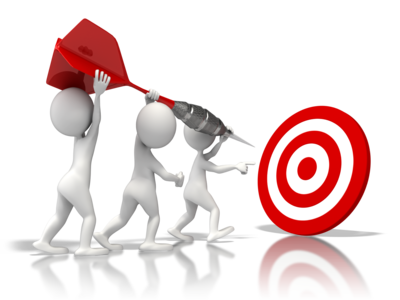 ASPECTOS A DESTACAR
Dirección por objetivos, Innovación, Trabajo colaborativo, Transparencia activa y pasiva y participación y colaboración.
Integridad, ejemplaridad y respeto,  honestidad e imparcialidad, uso responsable de medios y recursos. Muestras de cortesía, regalos y dádivas.
REFLEXIÓN FINAL
“El código no basta”
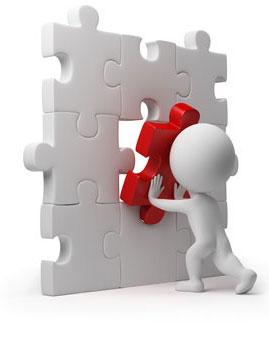 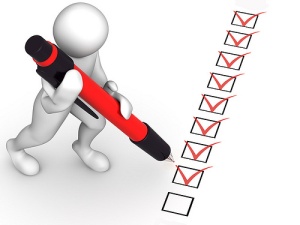 PROYECTO TURISMO EN LA NATURALEZA
LAS ADMINISTRACIONES:
9 Unidades de Gestión del Área de Medio Ambiente
11 Servicios y entidades del Cabildo
Gobierno de Canarias y Ministerio de Medio Ambiente
31 Ayuntamientos
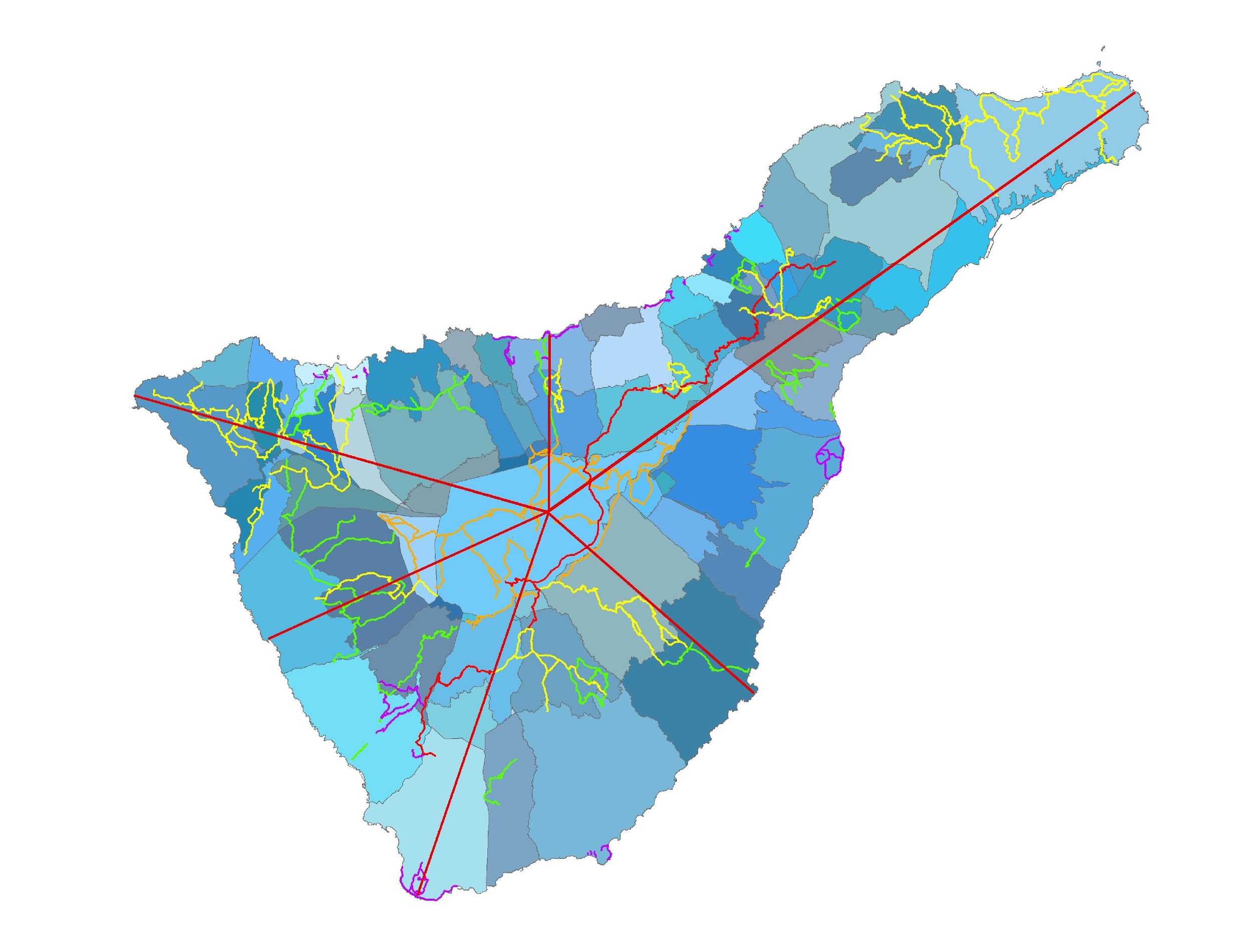 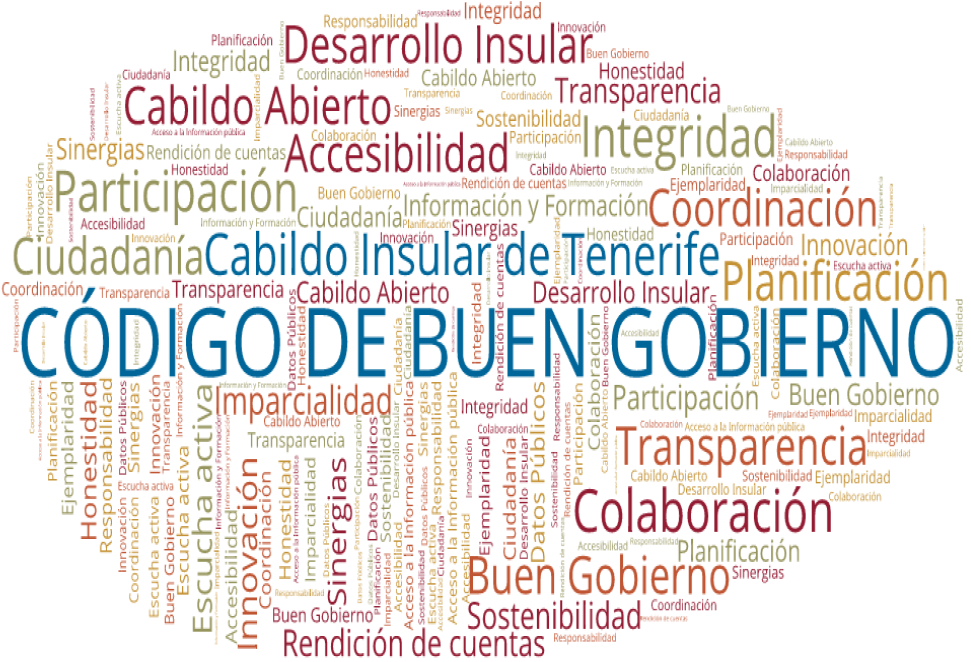 Proceso participativo:
53 Ud. administrativas
 + 
usuarios
Visión 2020
Hoja de Ruta Compartida
Metas y temporalización
Fichas de Contribución
LOS CIUDADANOS:
Residentes
Turistas
Asociaciones
Federaciones 
Empresas de servicios
Empresas de Turismo en la Naturaleza
Sistema de trabajo colaborativo 
Sistema de información y comunicación
Interno y externo
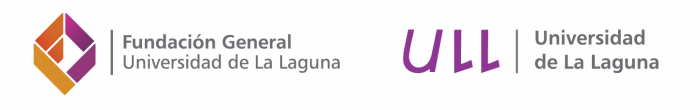 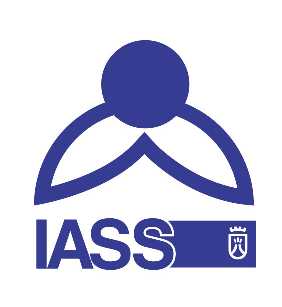 GUIA DE ATENCIÓN MUNICIPAL PARA LA PROTECCIÓN INFANTIL
MESAS COMARCALES POR ZONAS
 Debatir, negociar, exponer posibles contenidos
Representantes 
municipales
Representantes de 
zona
Fase 1: Identificación de prácticas profesionales
Fase 2: Documento borrador
Fase 3: Trabajo individual 
Fase 4: Trabajo en grupo
UIF-EEP
COMISIÓN INSULAR
Debatir y validar contenidos. Establecer acuerdos.
Consejería con Delegación Especial en Participación y Atención Ciudadana
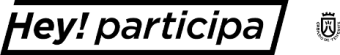 Heytenerife.es 
una ventana a la participación
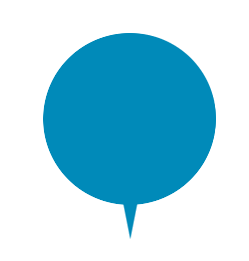 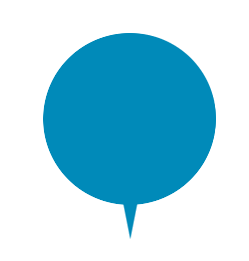 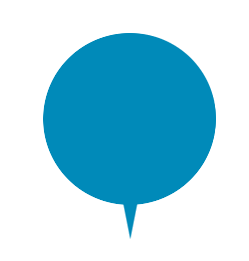 Participación 
Individual 
y Colectiva
Transversalidad
y 
Transparencia
Propuestas 
Ciudadanas 
y de Cabildo
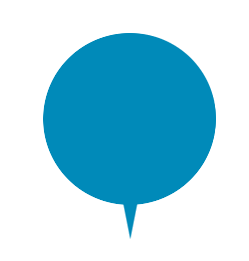 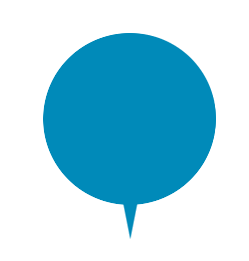 Red Social Especializada 
 para participación ciudadana
Cultura de la Participación
Interna y 
externa
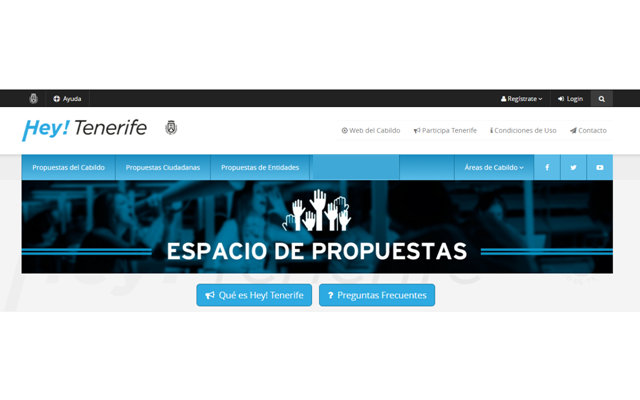 Plataforma Insular para la Participación Ciudadana
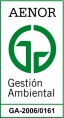 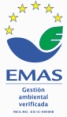 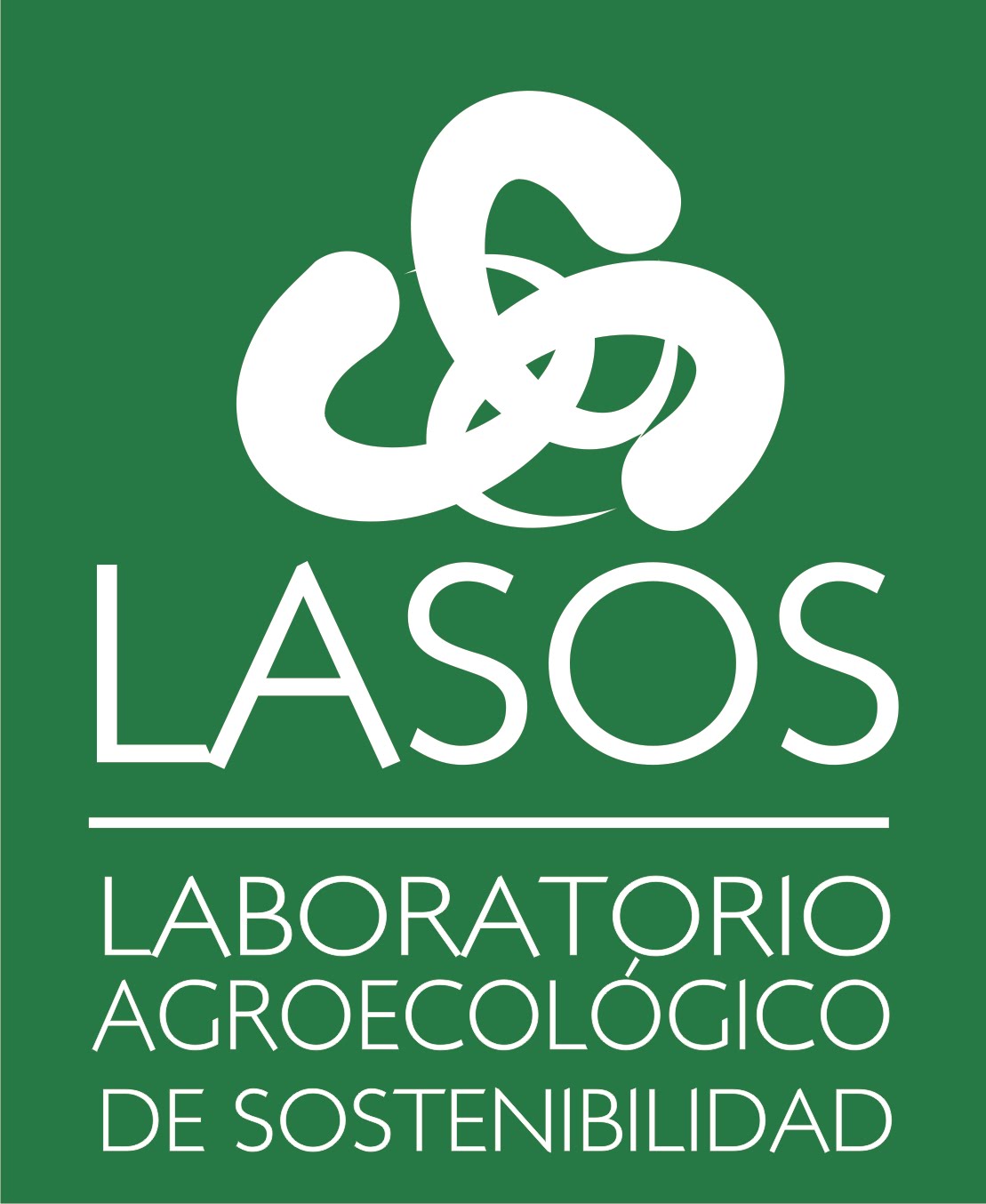 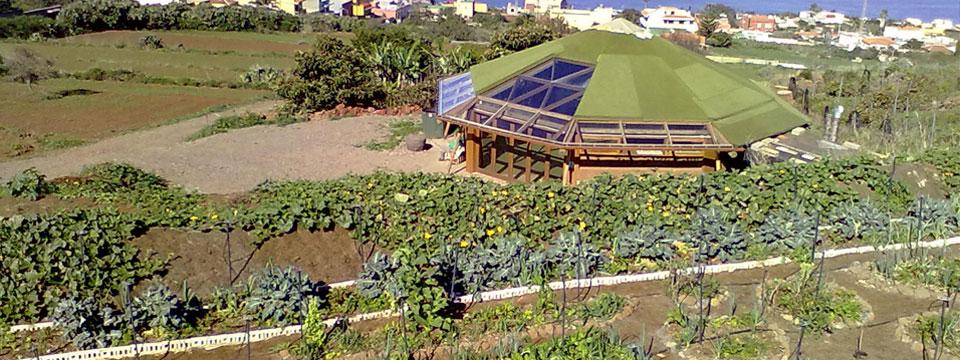 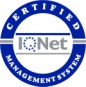 1) Fomentar la agroecología
Generales
2) Promover un espacio de colaboración
Objetivos
1) Económico - empresariales
2) Sociales
Específicos
3) Ambientales
4) Difusión y coordinación
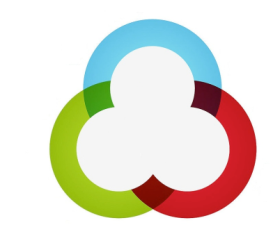 Todos los objetivos de proyecto se desarrollan bajo una necesidad de ejecución transparente, participativa y colaborativa
Proyecto o-Gov
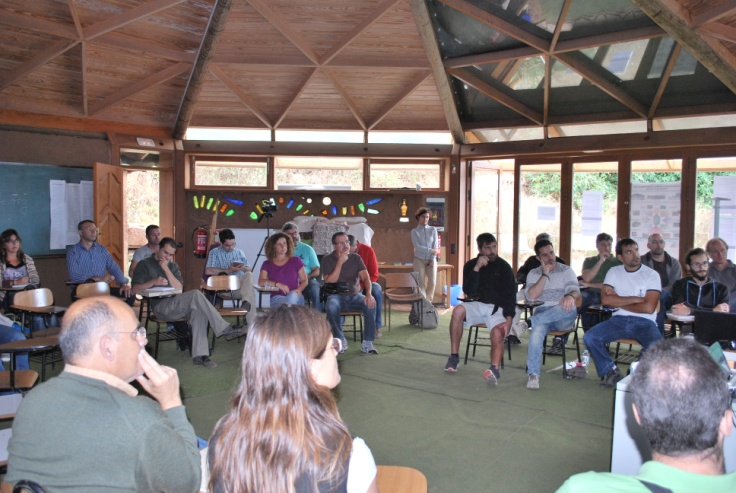 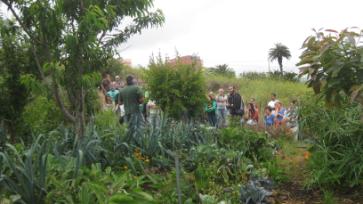 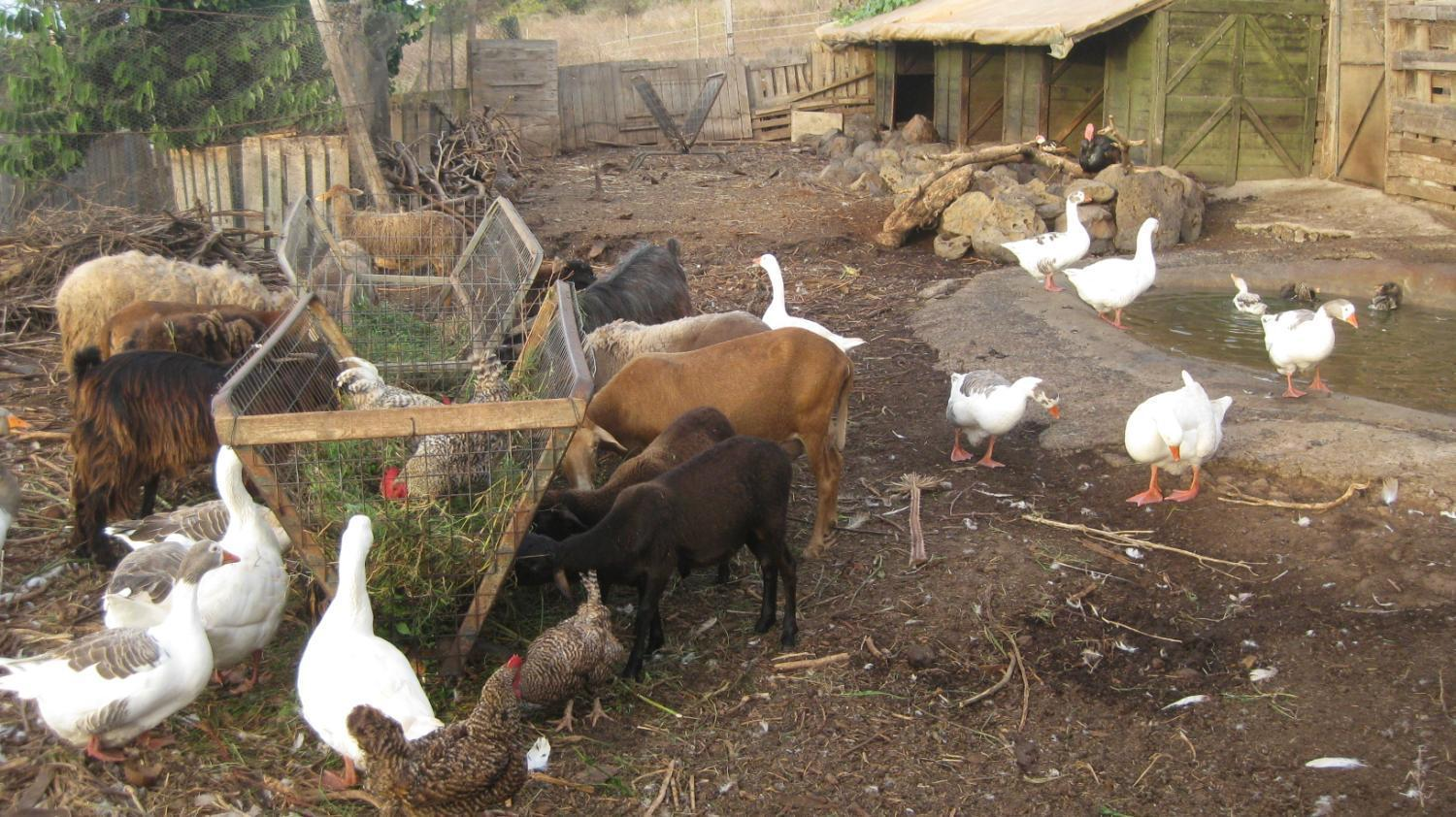 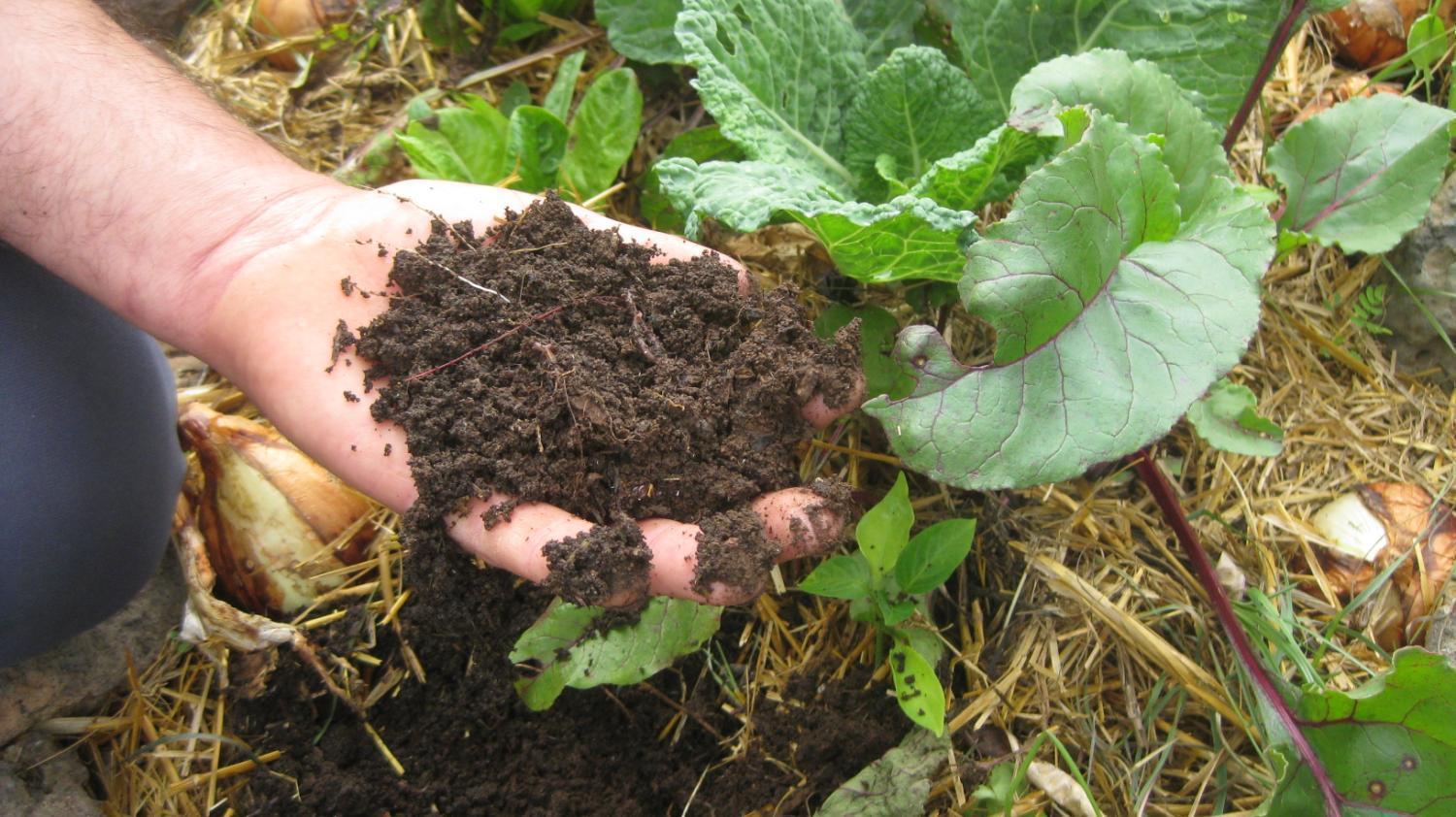